Figure 2. Overexpression of TrkB.T1-EGFP in most neurons does not result in structural changes of excitatory synapses. ...
Cereb Cortex, Volume 25, Issue 10, October 2015, Pages 3713–3722, https://doi.org/10.1093/cercor/bhu245
The content of this slide may be subject to copyright: please see the slide notes for details.
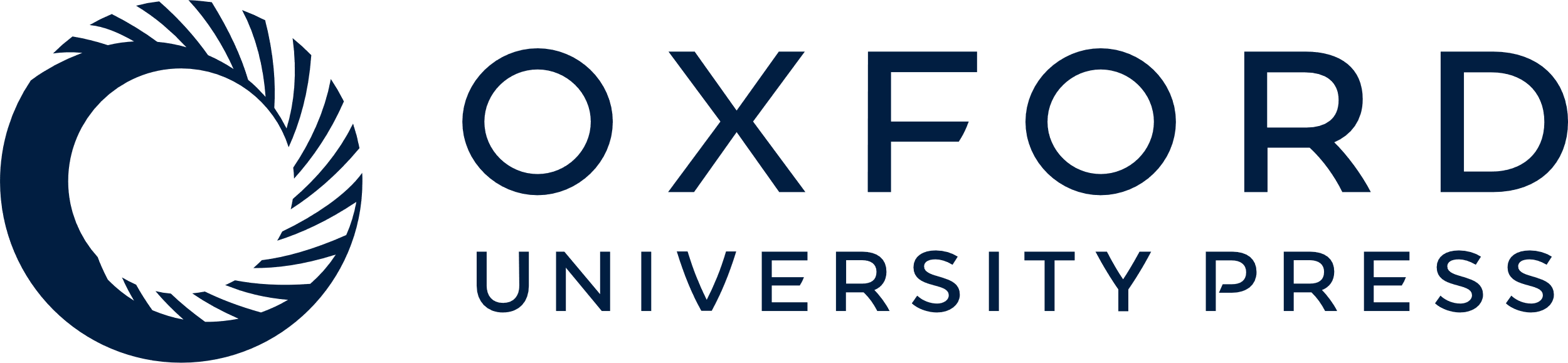 [Speaker Notes: Figure 2. Overexpression of TrkB.T1-EGFP in most neurons does not result in structural changes of excitatory synapses. (A) A basal dendrite from a TrkB.T1-broadmouse was labeled with diolistics to quantify various spine classes. Scale bar 5 µm. (B) There were no changes in the spine neck length (P = 0.40) or head diameter (P = 0.12) between TrkB.T1-broad mice and littermate controls. (C) No changes were observed in densities of mushroom (P = 0.32), stubby (P = 0.72), long (P = 0.44), or thin spines (P = 0.88) and filopodia (P = 0.32). Total protrusion densities were also unchanged (P = 0.99). (D) There were no significant differences between the average interevent intervals for TrkB.T1-broad mice (n = 9 cells) compared with littermate controls (n = 10) as shown in cumulative distribution of the interevent intervals in the 2 groups (P = 0.60). (E) Cumulative distributions of the amplitudes of mEPSCs in both TrkB.T1-broad mice and littermate controls are similar (P = 0.77).


Unless provided in the caption above, the following copyright applies to the content of this slide: © The Author 2014. Published by Oxford University PressThis is an Open Access article distributed under the terms of the Creative Commons Attribution Non-Commercial License (http://creativecommons.org/licenses/by-nc/4.0/), which permits non-commercial re-use, distribution, and reproduction in any medium, provided the original work is properly cited. For commercial re-use, please contact journals.permissions@oup.com]